Modelling Current biased Josephson junction single photon counters
Graeme Flower, Michael Tobar, Maxim Goryachev, Ben McAllister
Theory in collaboration with Thomas Stace (UQ)
Axion Haloscopes
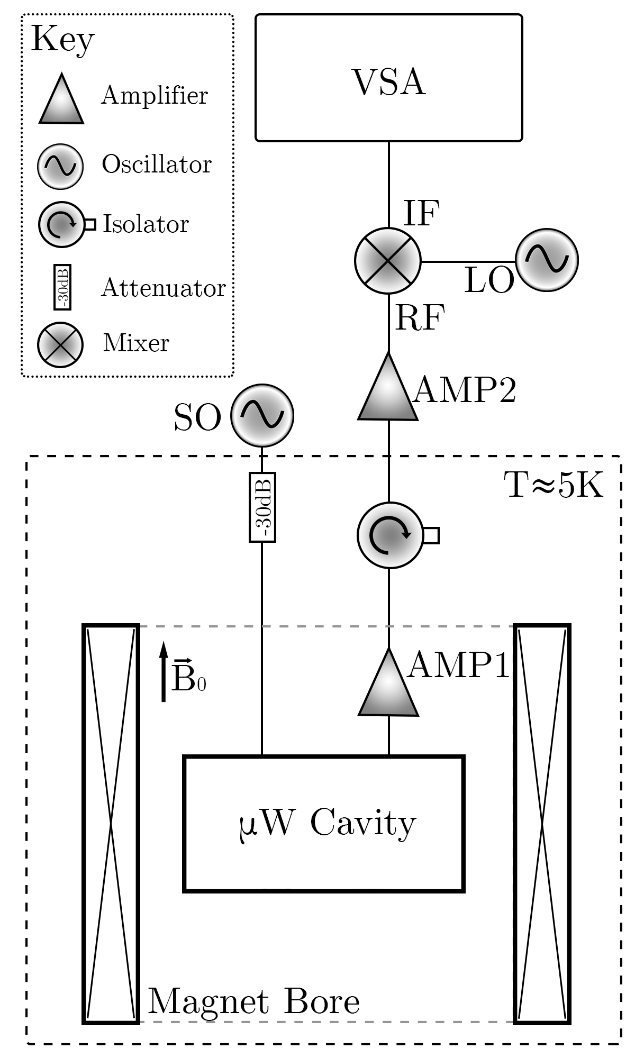 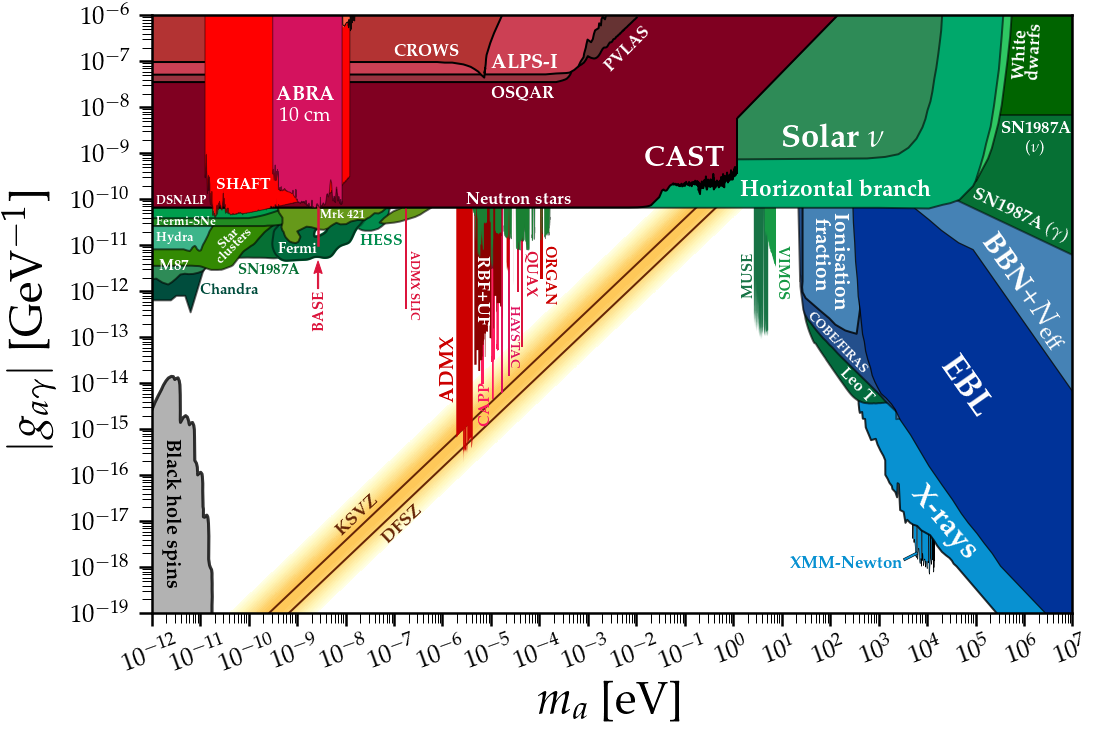 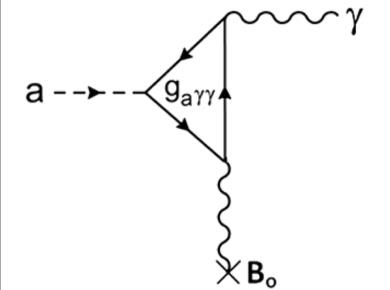 https://cajohare.github.io/AxionLimits/
Current biased Josephson junctions
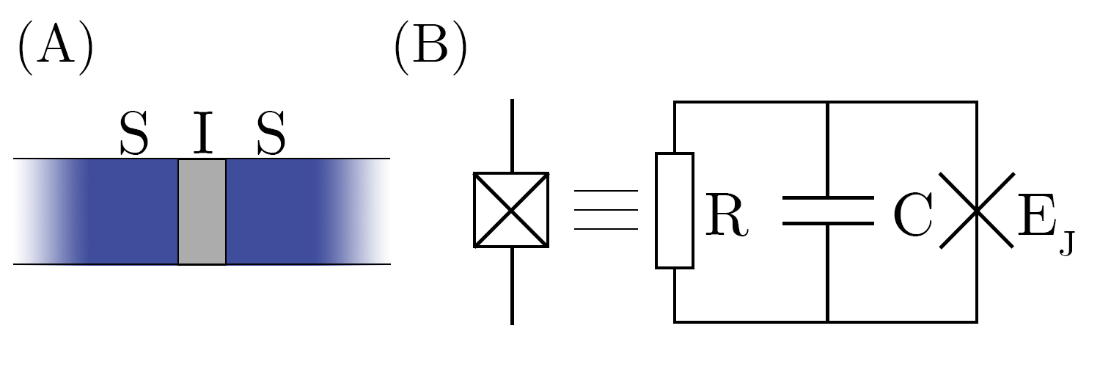 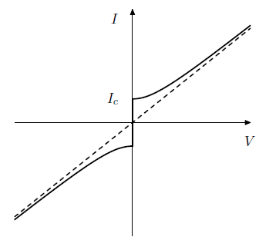 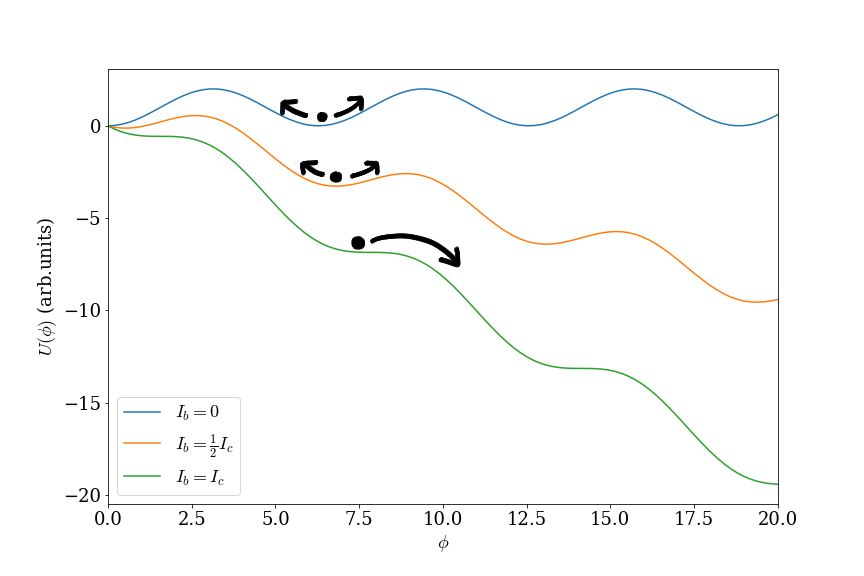 The photon counter
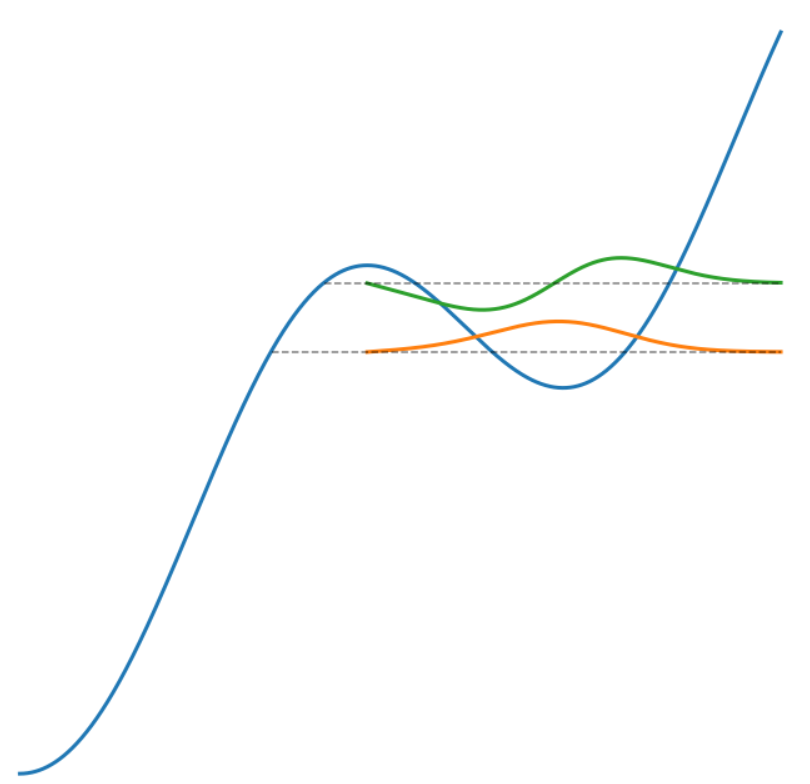 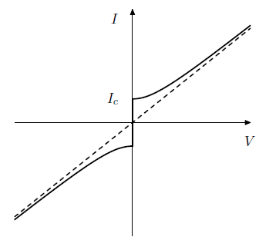 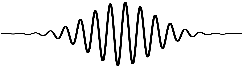 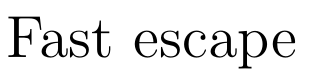 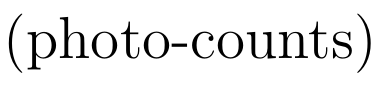 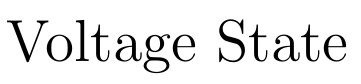 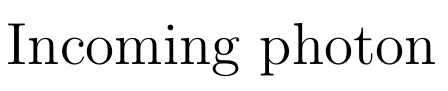 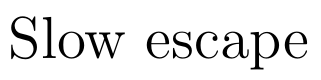 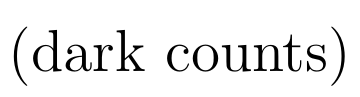 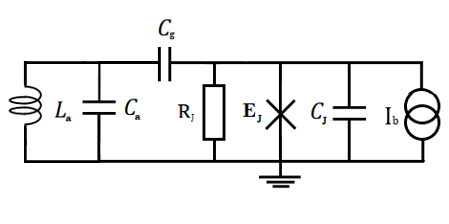 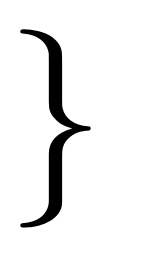 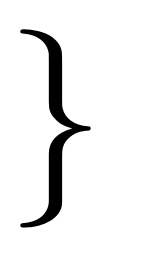 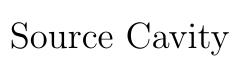 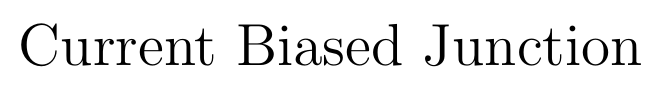 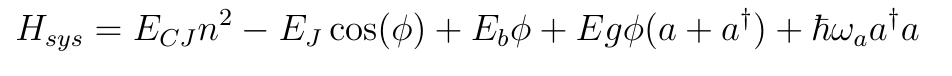 Master equations
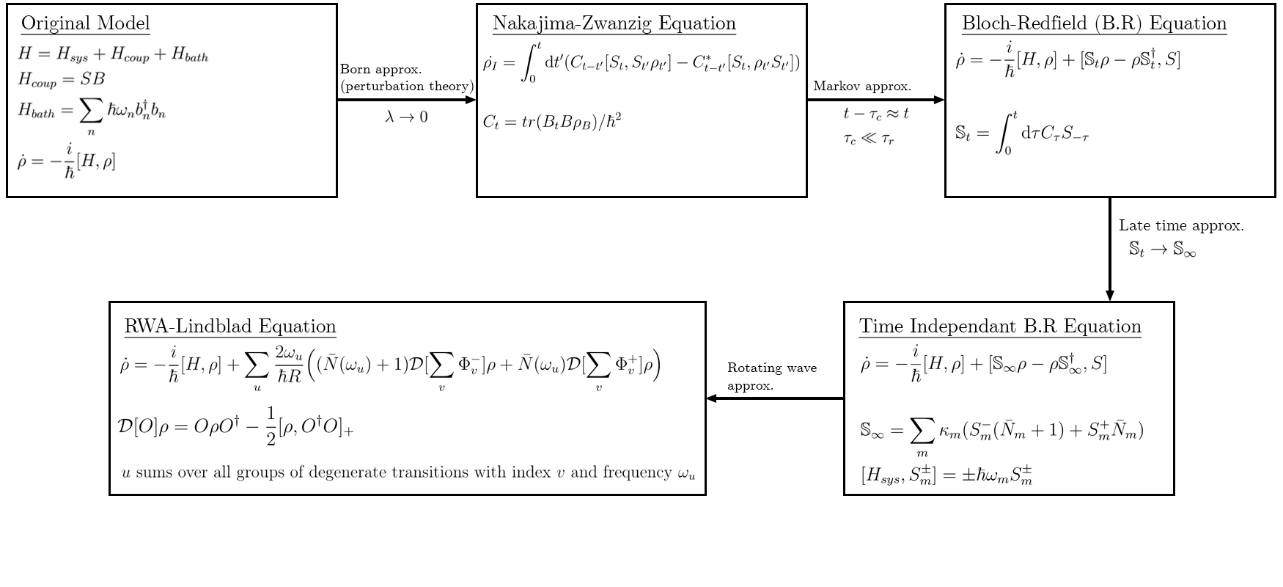 A phenomenological model?
Can we use a phenomenological model used previously
Langevin Equations:
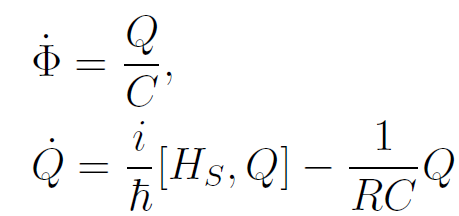 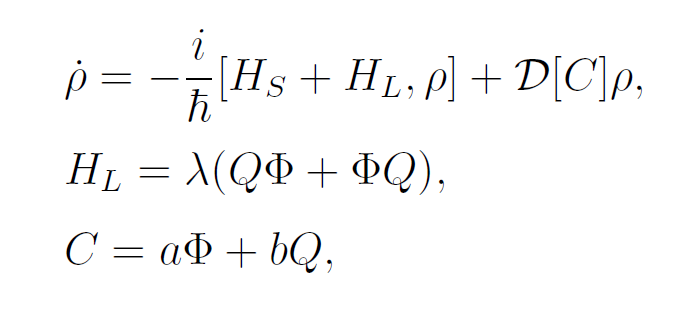 Gibbs State:
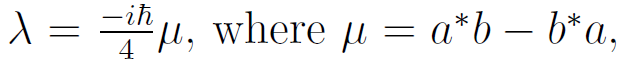 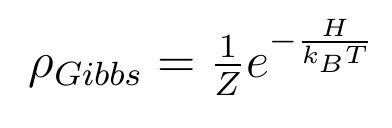 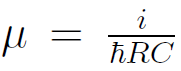 Test case: current biased RC circuit
The Overall Hamiltonian:
Initial State:
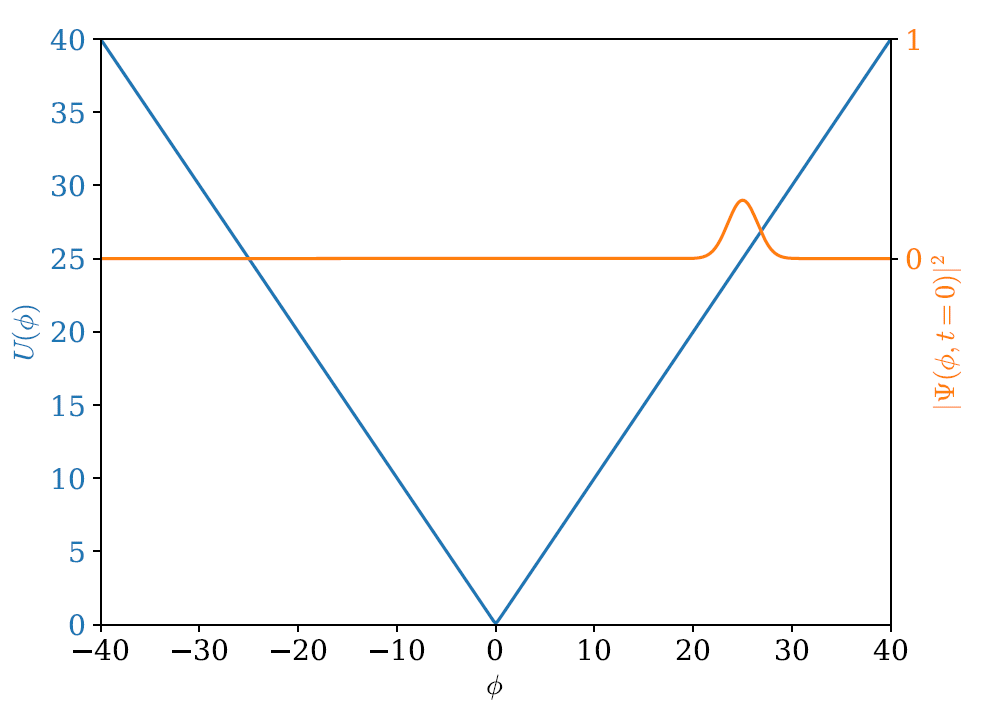 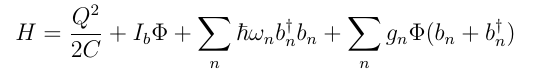 Circuit diagram:
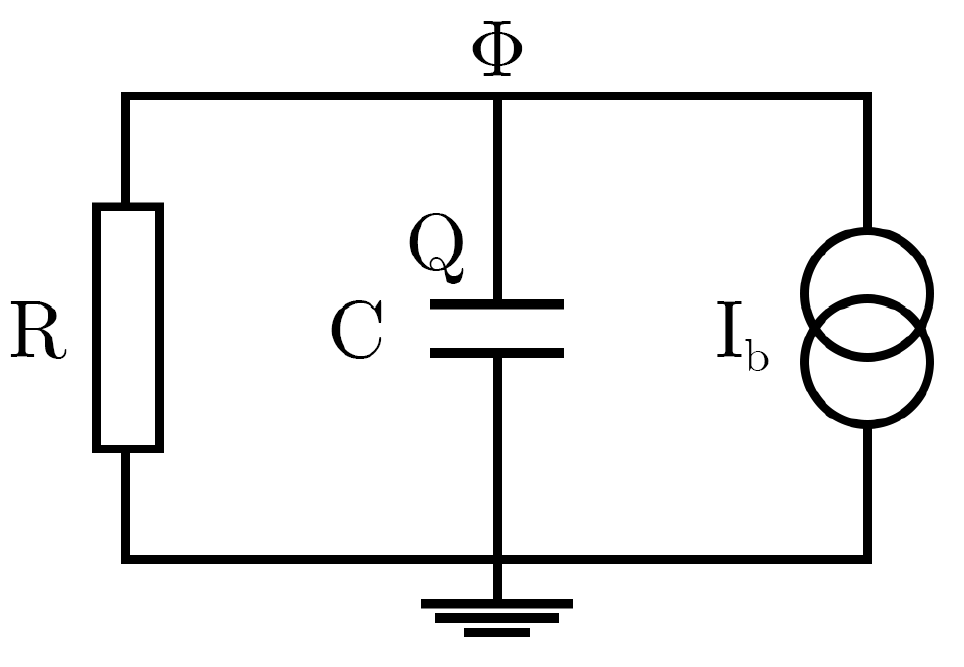 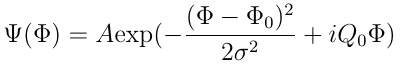 Given some initial momentum corresponding to steady state momenta
Test Case
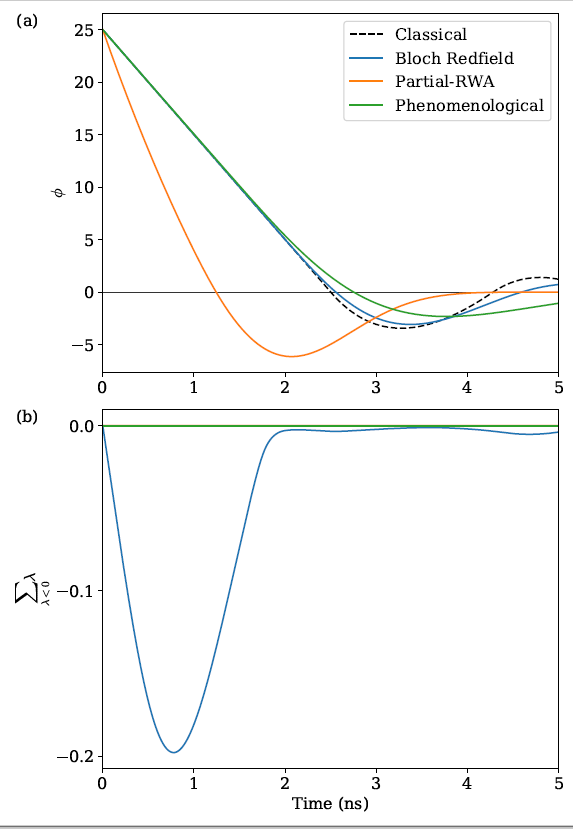 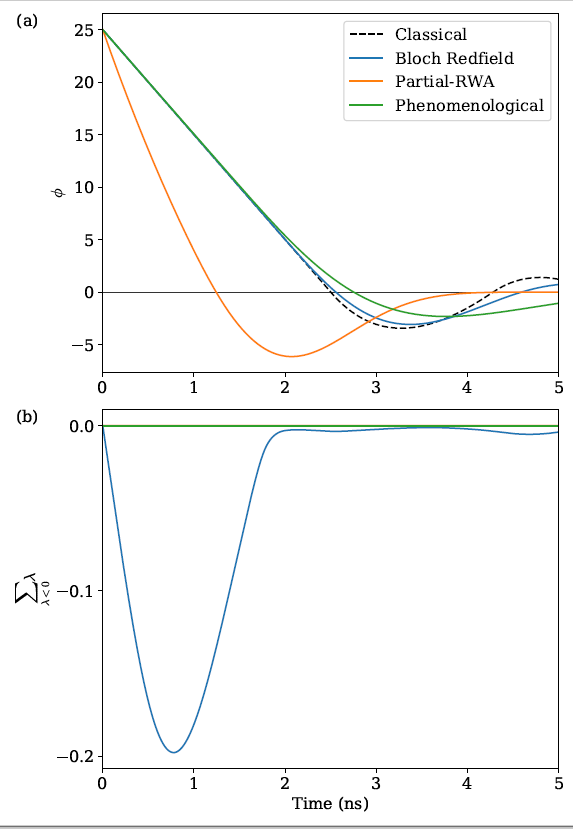 What about escape rates?
Simulation results
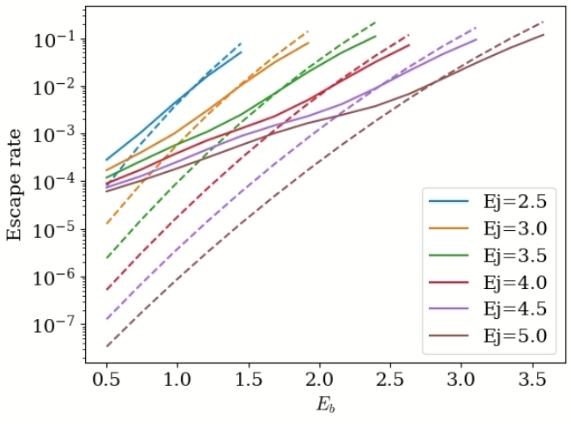 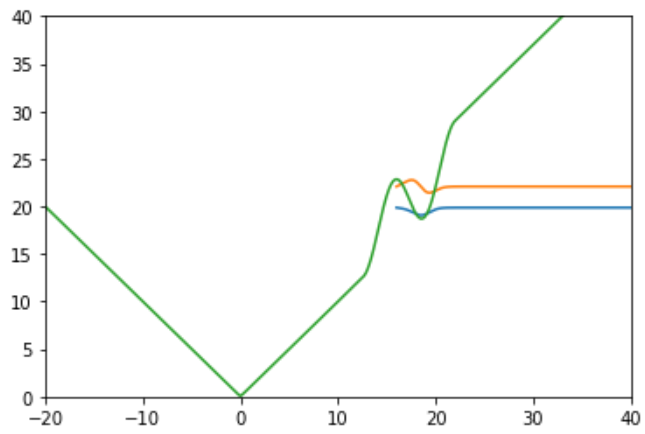 U(φ)
Junction energy
φ
MQT expected rates
Current bias (in units of energy)
Coupled to a source of photons
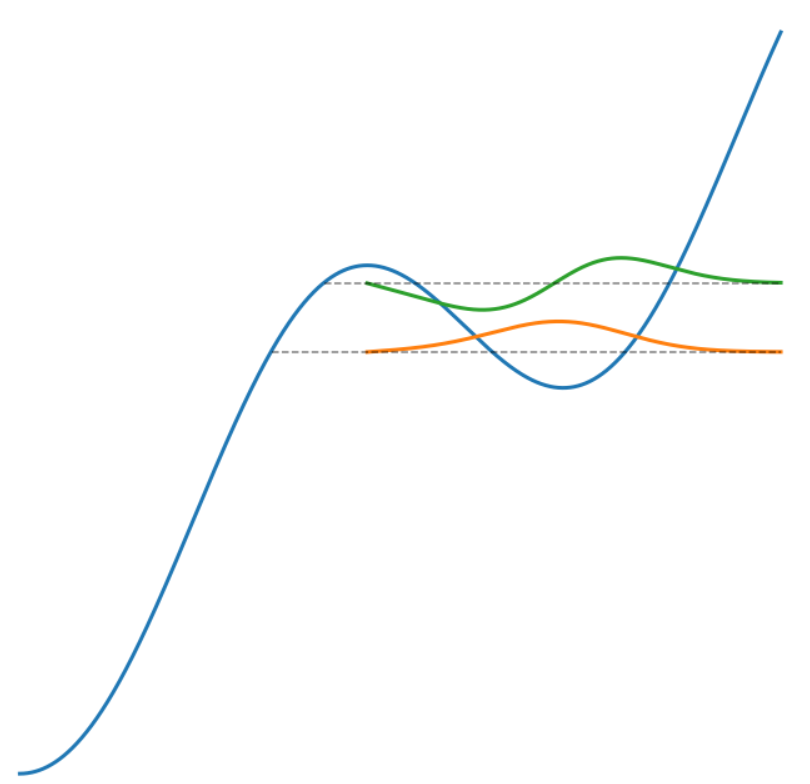 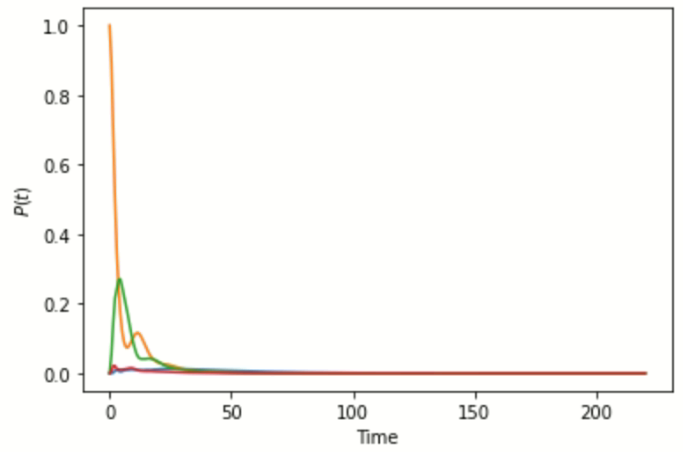 Ground state, 1 photon in cavity
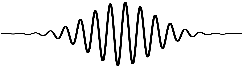 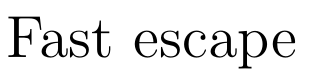 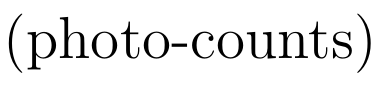 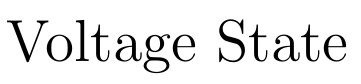 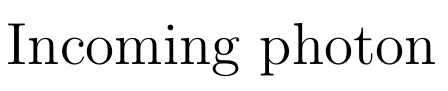 Excited state, 0 photons in the cavity
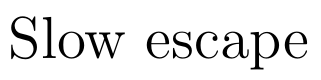 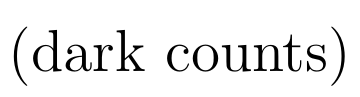 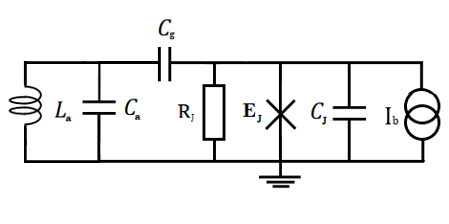 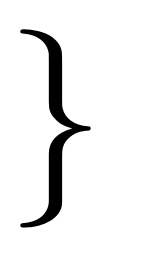 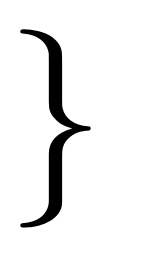 (ns)
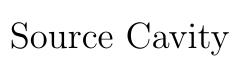 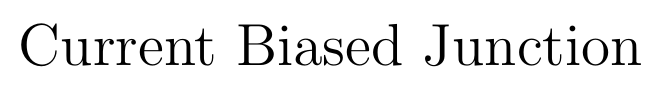 Photon has left the well in ~30ns
Dark counts happen on time scale 300ns for this example plot, indicating dynamics are entirely due to incoming photon.
Outlook and future work
Phenomenological model seems to be only viable model which obeys ohms law and produces physical states.

Produces some errors in escape rates, however for short simulations (approx. <1us), it reproduces expected results.

This indicates it should still be valid for predicting efficiency of reacting to absorption of photons (which happen on shorter time scales for useful devices).

Next need to use the model to find optimal parameters for a real junction. Still need to use existing methods to find dark counts.
Extra Slides - Some past work
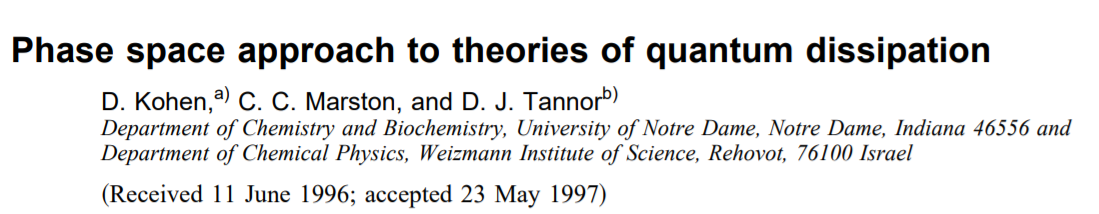 States guaranteed to have positive probabilities associated with measurements
Three essential properties:

Complete Positivity
Translational invariance of dissipation
Detailed balance

Pick Two!
Dissipative terms in EOMs are independent of position in potential
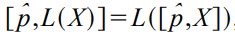 State will eventually settle in correct thermodynamic equilibrium
Translational Invariance of dissipation
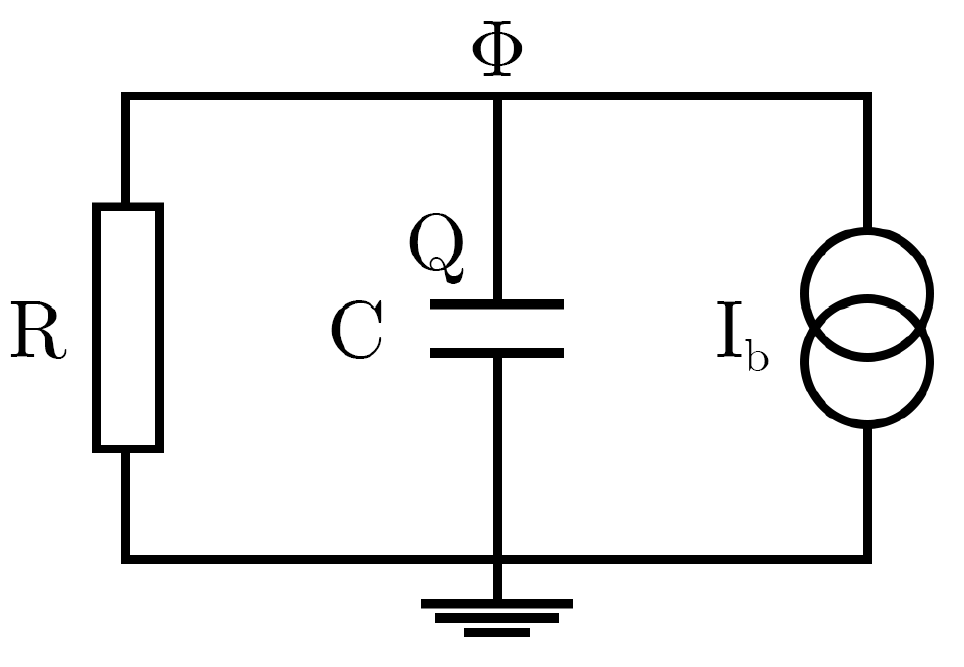 The dissipater L is translationally invariant if for arbitrary operator Y:
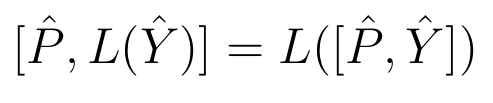 But what does this mean…
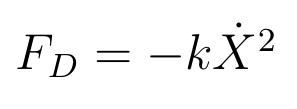 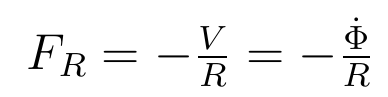 X
Φ
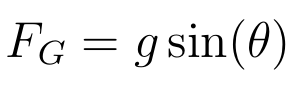 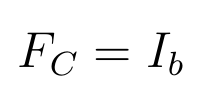 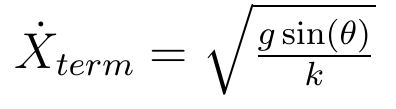 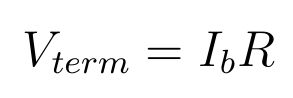 Connection to quantum EOM: Ehrenfest Theorem
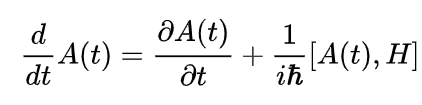 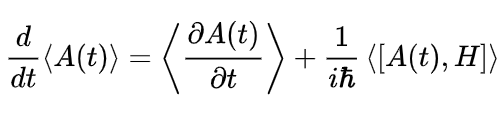